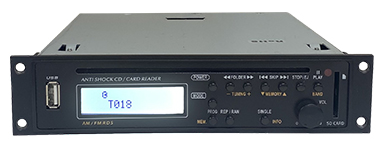 PCT003
CDP&TUNER MODULE
PMA믹싱 앰프 전용 모듈(CDP모듈)
PMA 5시리즈 장착가능
종류			: CD, MP3, WMA
잡음비			: >60dB
주파수			: 20Hz~20kHz
전원전압			: DC12V / 1A 
외형 규격(W x H x D)㎜		: 190 x 38 x 183
무게			: 0.97g